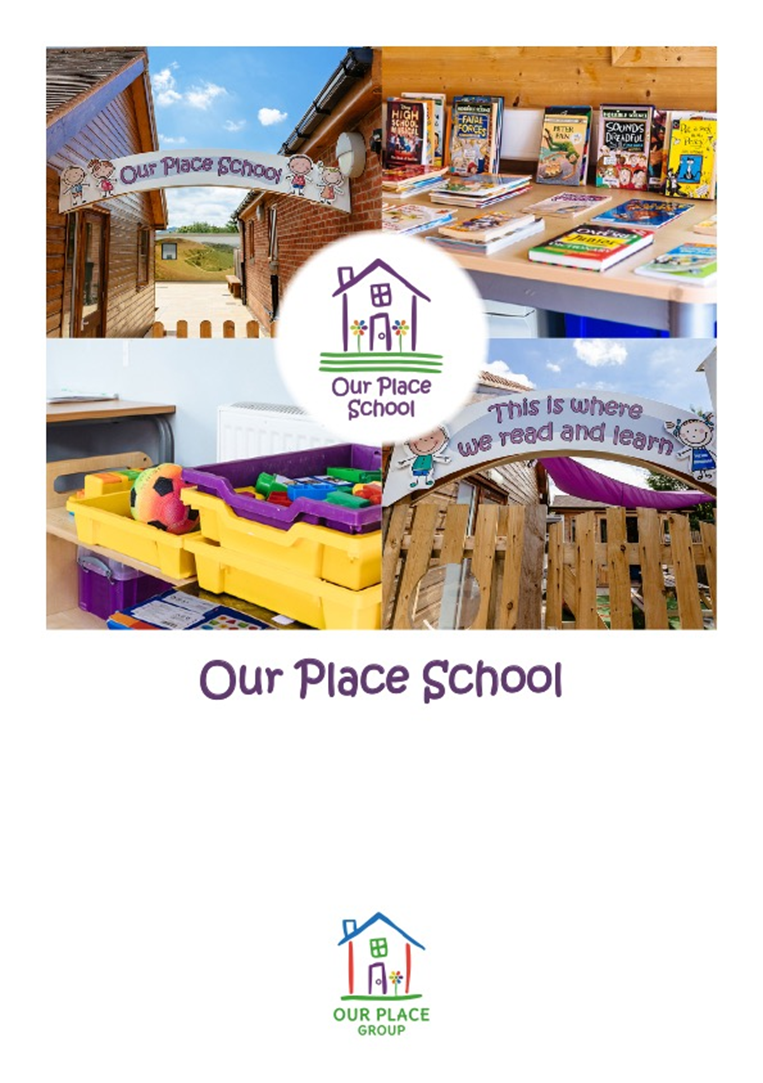 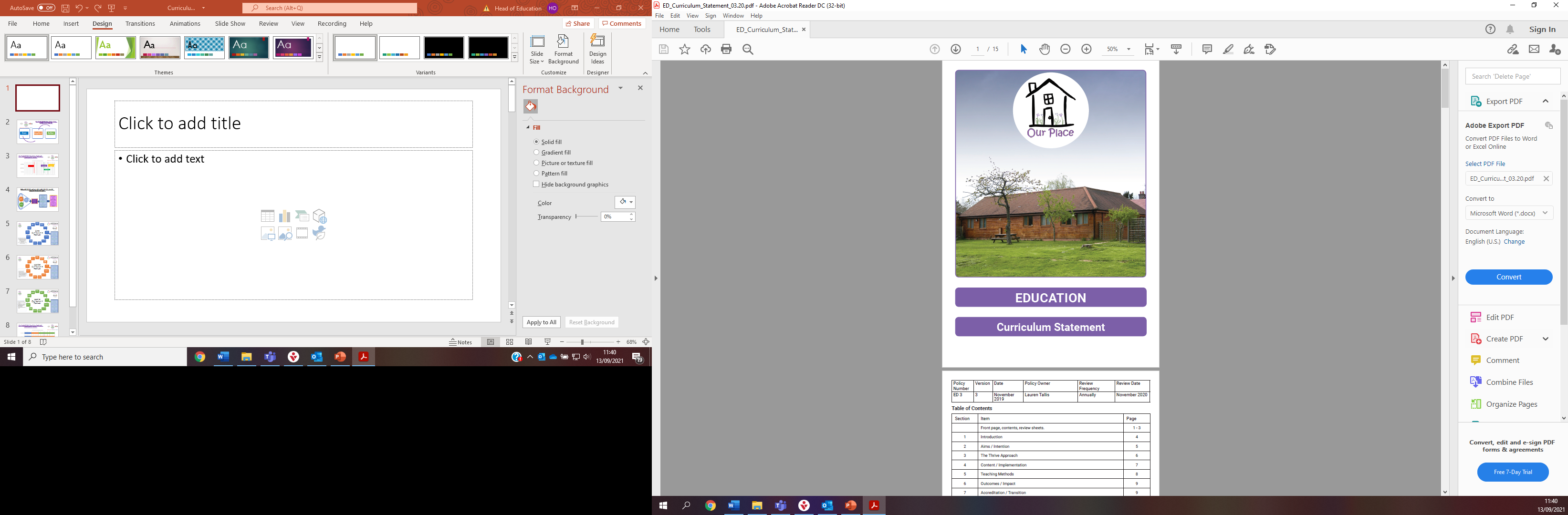 Curriculum Pathways Policy
“If a child cannot learn in the way we teach, we much teach in a way they can learn”
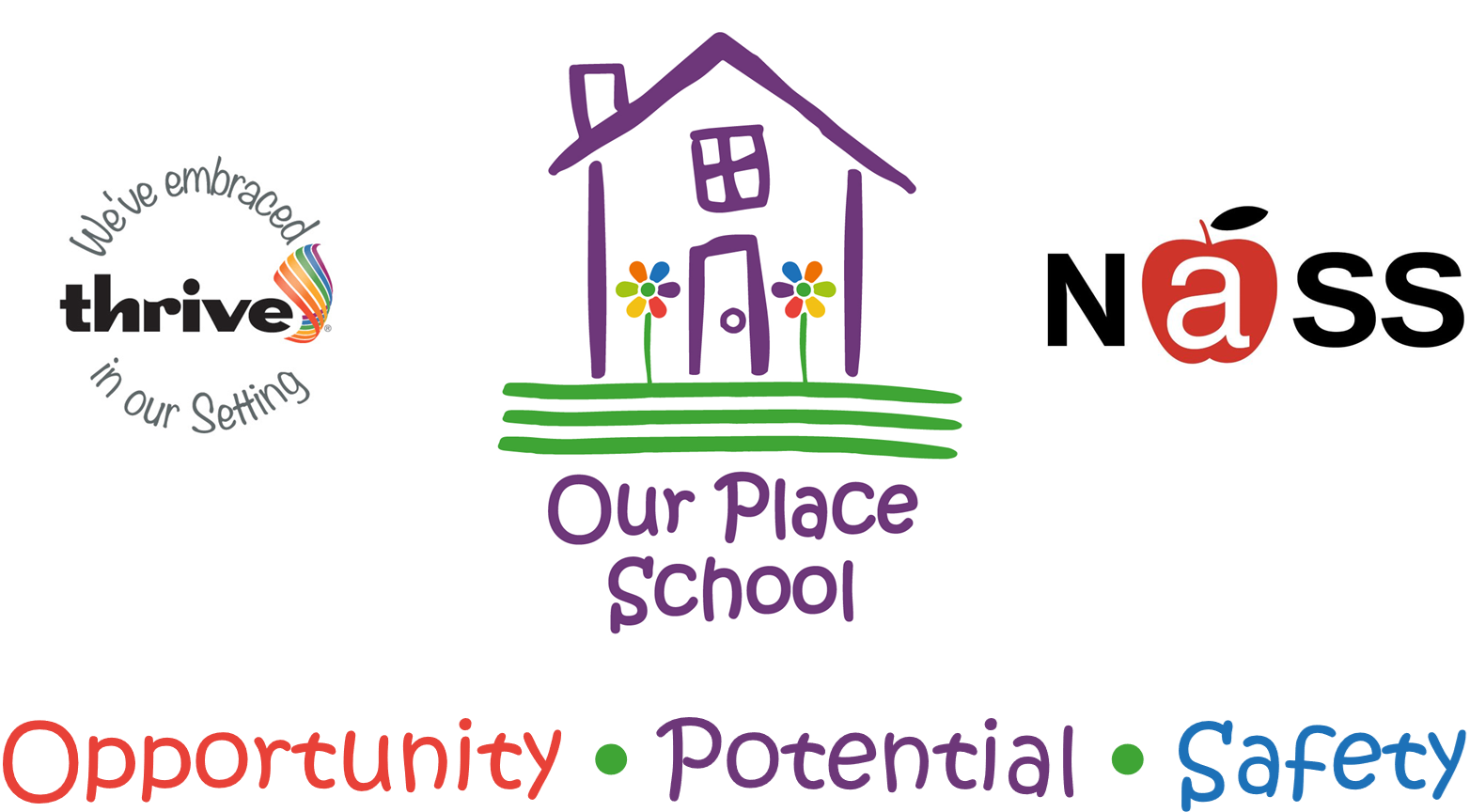 Based on a quote from Ignacio Estrada, as cited in McInerney, 2015.
This policy is written in line with the following:
Independent School Standards, 2019
Equality Act 2010
National Curriculum, 2014
DfE “Careers Strategy: Making the most of everyone’s skills and talents” 2017. 
Preparation for Adulthood Outcomes, 2017
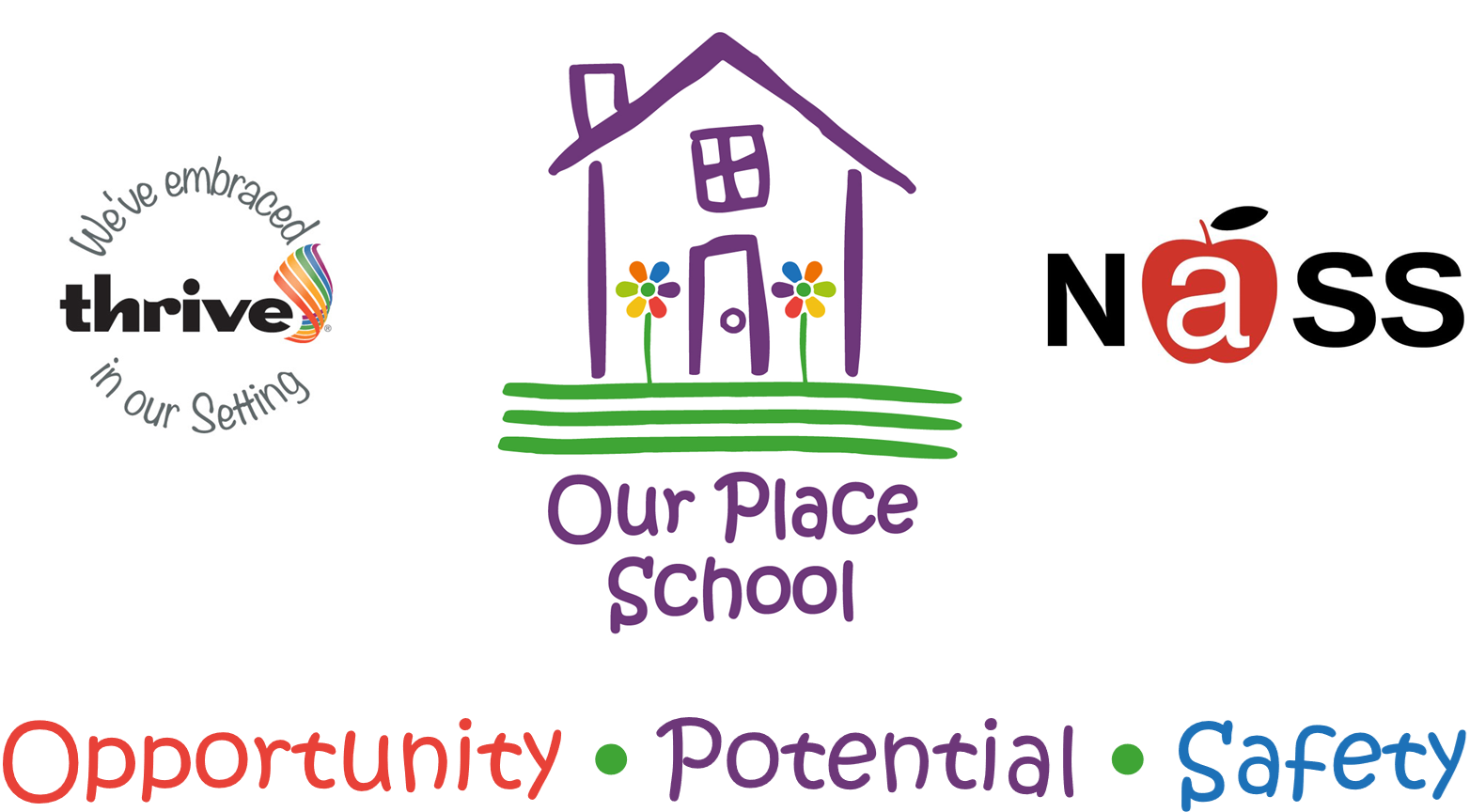 Links with other policies
Aims and Implementation
At Our Place School we are proud of the fact that we aim to shape what we do according to the individual students on roll. As such, we are flexible to how we devise and deliver the curriculum we offer and will continue to adapt and refine it as the need arises. We aim for our curriculum to be inclusive of all our students needs.
Using our assessment and knowledge of students, we plan our curriculum to encourage next phases of learning to support progress. We work hard to identify and remove barriers to learning by using our expertise, sensitivity, perception and adaptability to respond to the student’s changing social and emotional needs. We provide opportunities to experience challenge and success and know when to ease off when frustration / lack of resilience begins to show.
We know that our students respond to innovative and flexible approaches to learning and therefore use these to motivate and promote curiosity and intrigue. We believe that students learn in different ways, so we modify our teaching styles and resources to match student’s learning styles. We allow students to make mistakes without undue criticism and we give them time to be successful. We value all attempts and contributions. We actively promote that the students have ownership in their own learning and if they are self-motivated in a particular area, this is encouraged and supported. We encourage our students to persevere and thus develop resilience.
Our Place School Curriculum Map: Safeguarding Futures
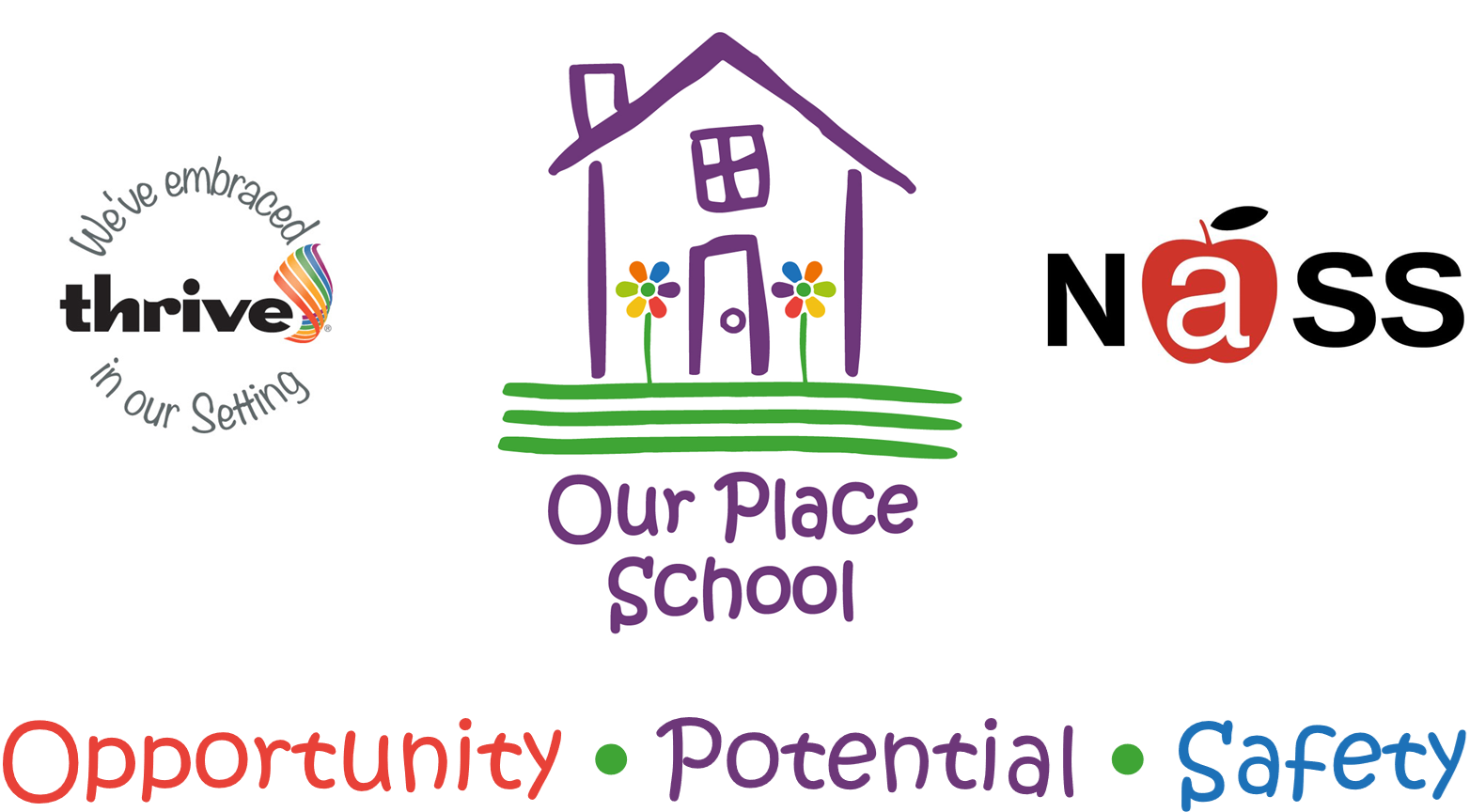 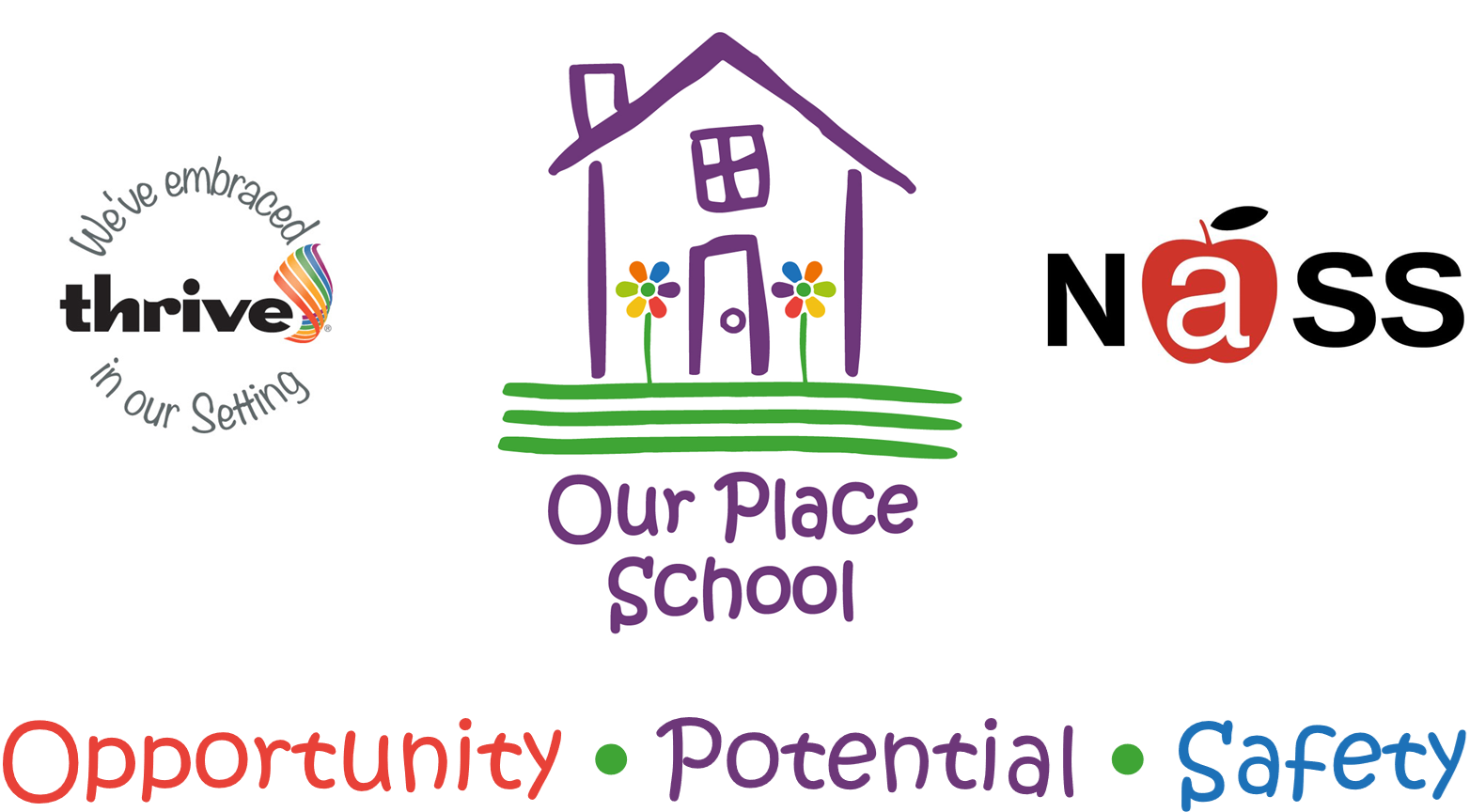 Our Place School Curriculum Pathways: Safeguarding Futures
Further Education provision
Minimum age of admission
Maximum age for Our Place School
Regardless of the pathway, the values, key skills and the outcome remains the same
Feeling safe and happy, being responsible, active citizens, being as independent as possible and contributing to society.
Communication
Literacy
Numeracy
Digital Literacy
Physical and Mental Health
Awareness of the world around us
PSHE
RSE
Emotional Wellbeing
Staying Safe
SMSC
Applied
Core
OPPORTUNITY

POTENTIAL

SAFETY
Active
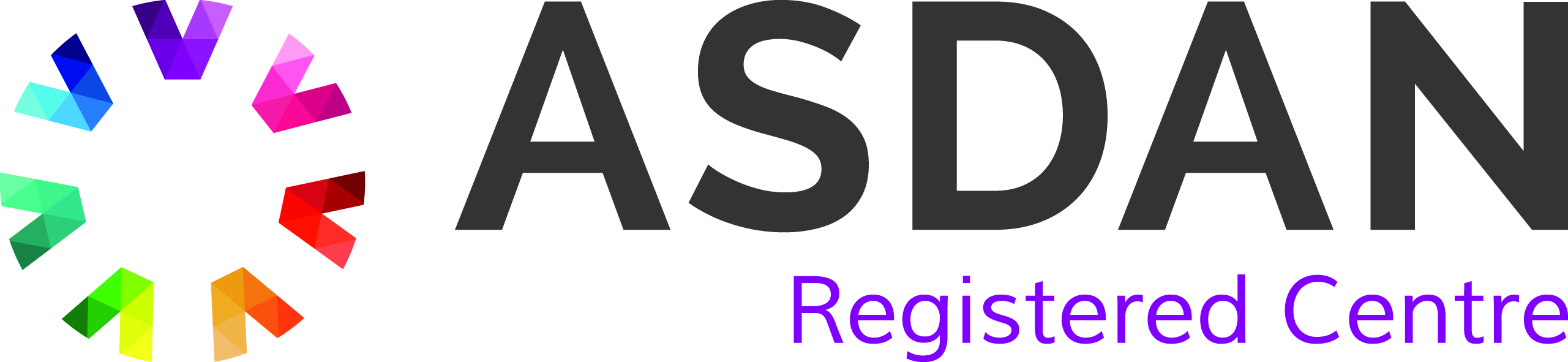 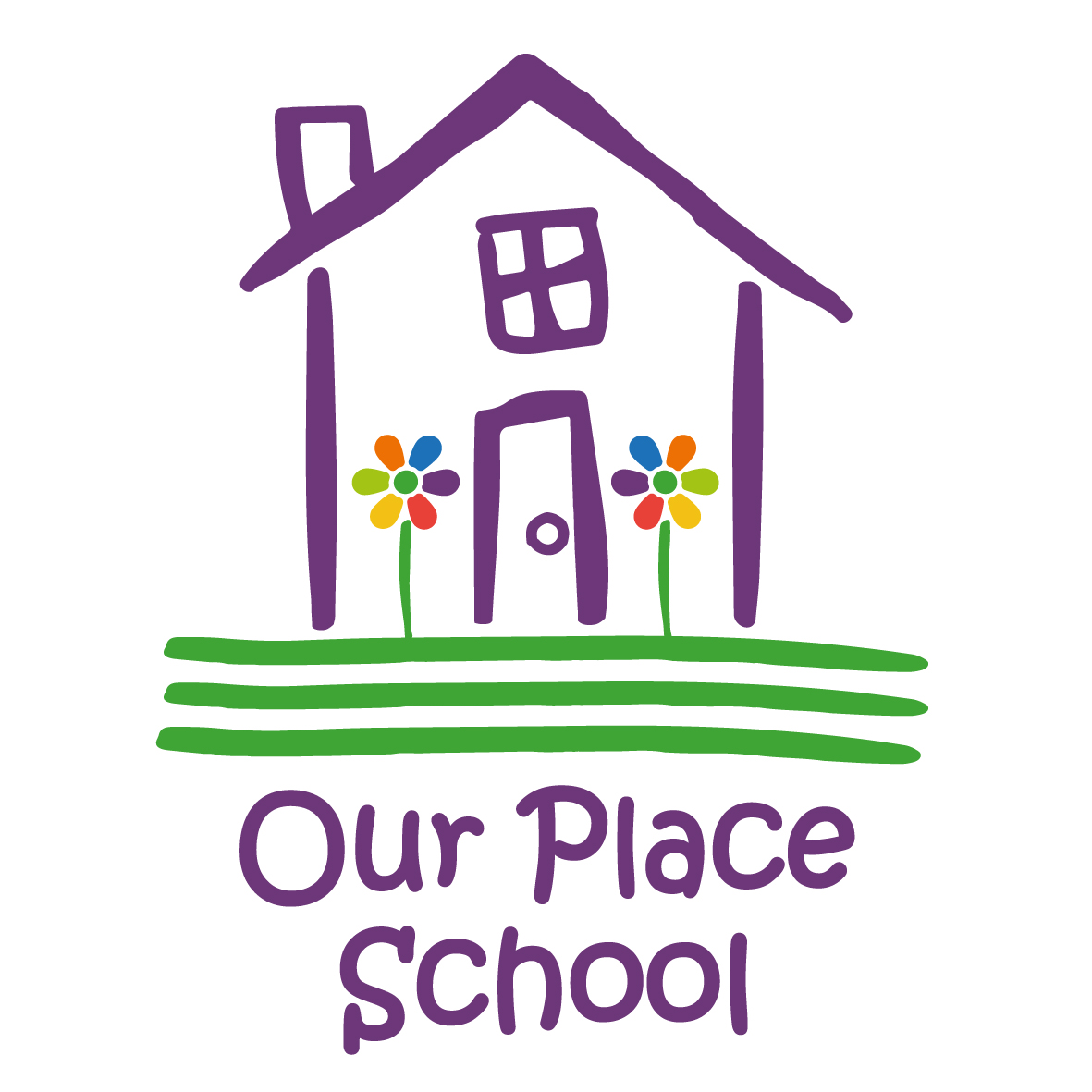 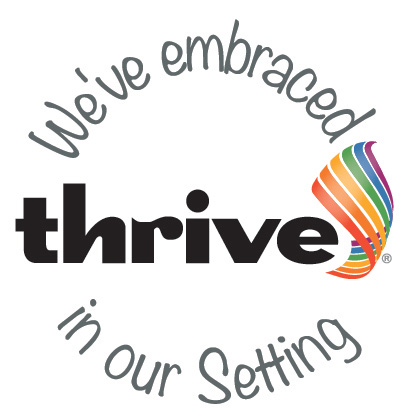 Core Curriculum & Pathway
Communication
Literacy
Numeracy
Digital Literacy
Physical and Mental Health
Awareness of the world around us
PSHE
RSE
Emotional Wellbeing
Staying Safe
SMSC
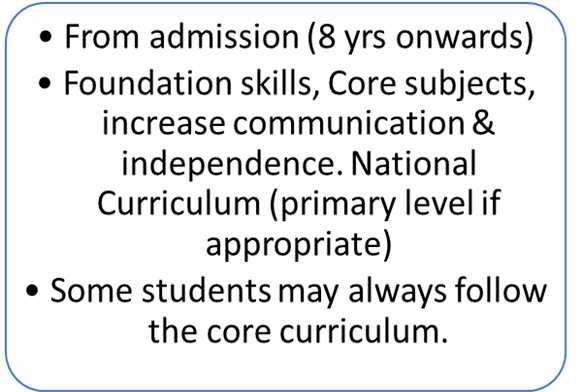 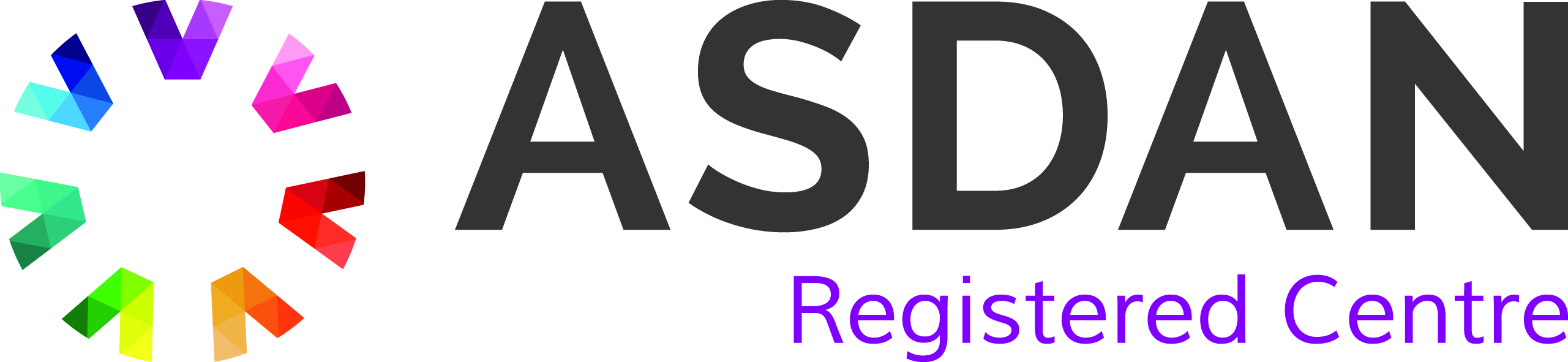 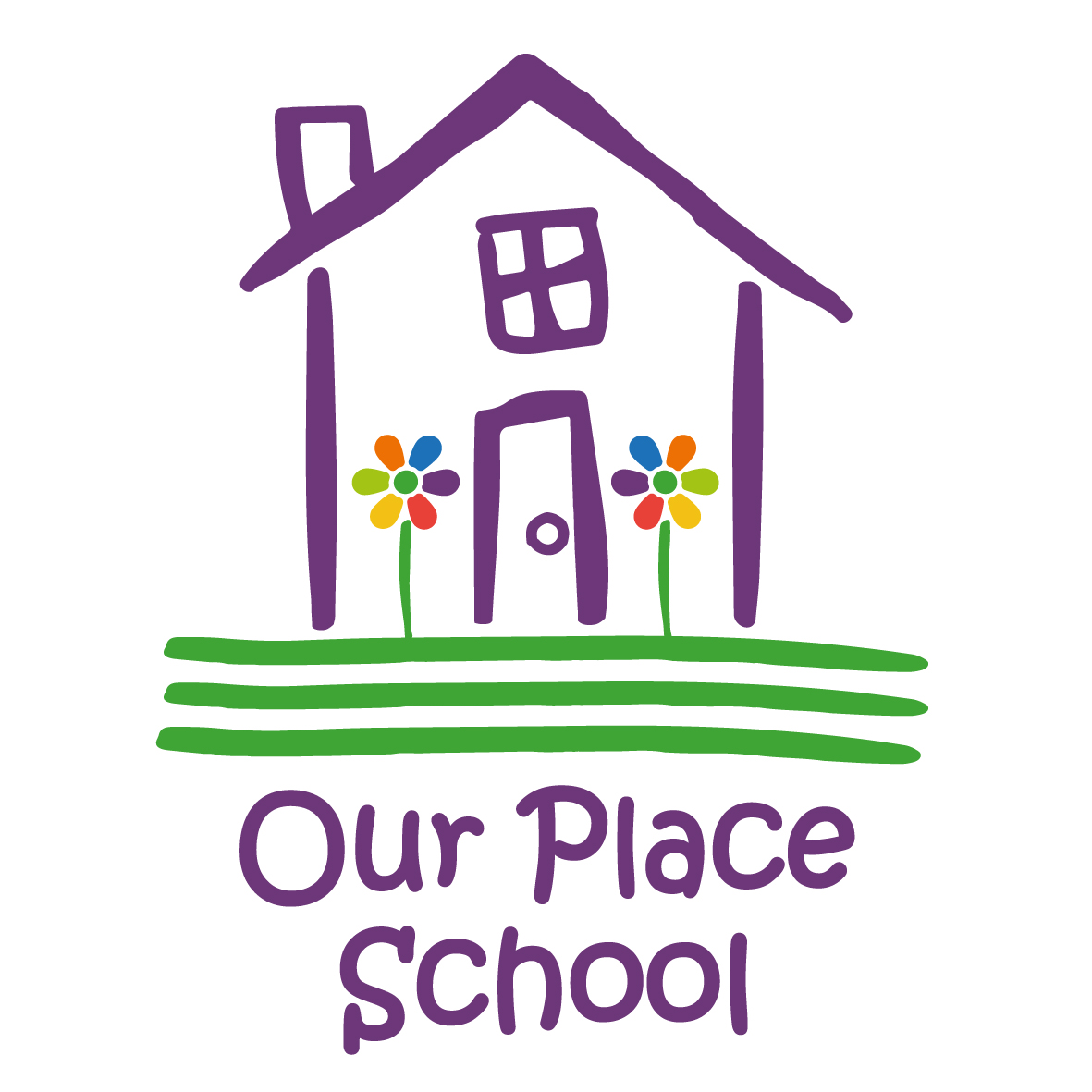 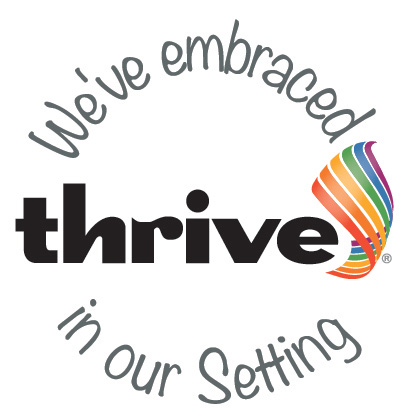 Applied Curriculum & Pathway
Communication
Literacy
Numeracy
Digital Literacy
Physical and Mental Health
Awareness of the world around us
PSHE
RSE
Emotional Wellbeing
Staying Safe
SMSC
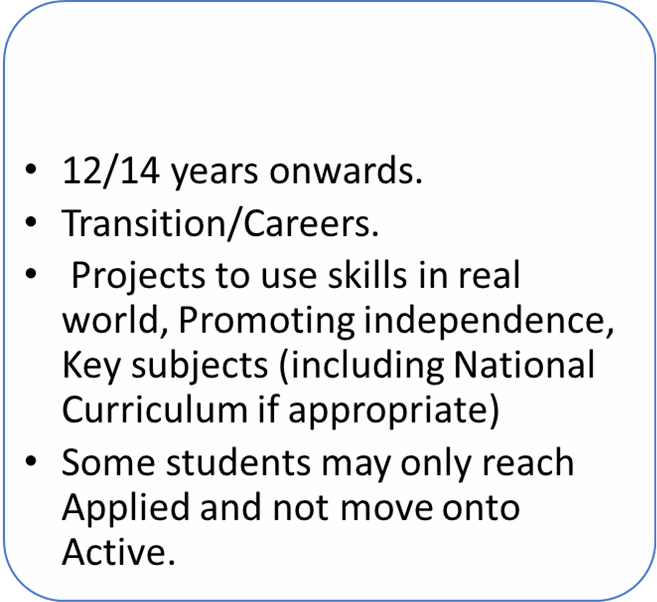 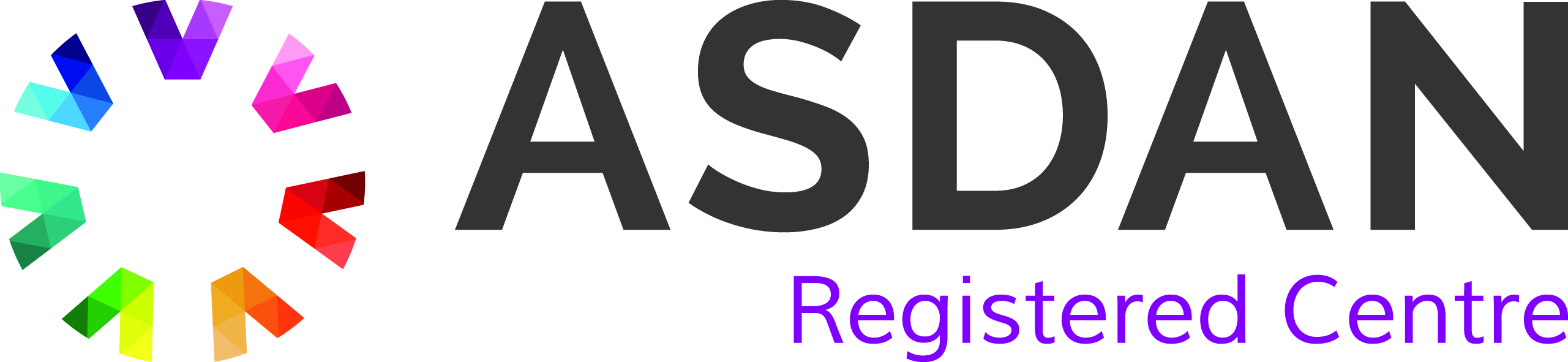 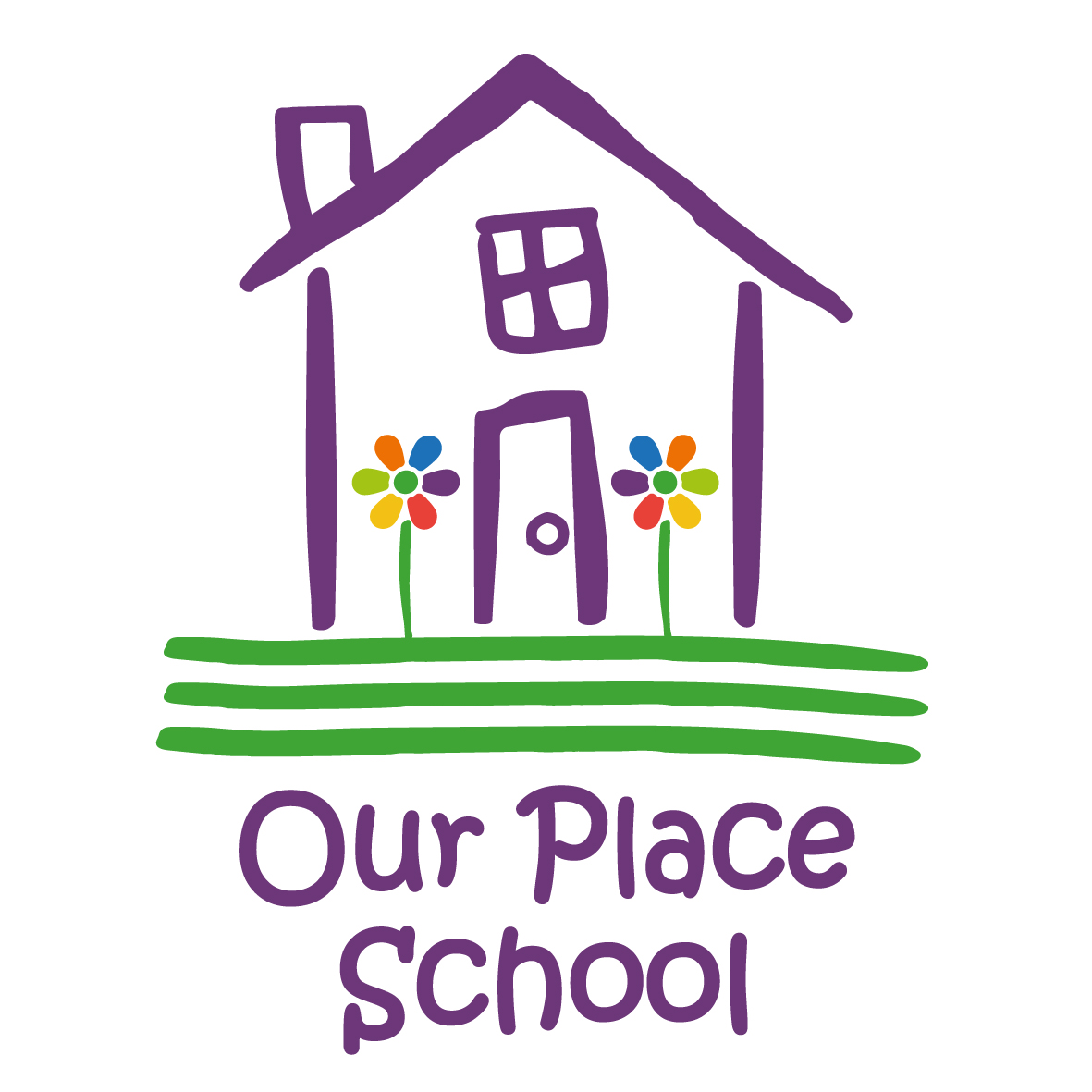 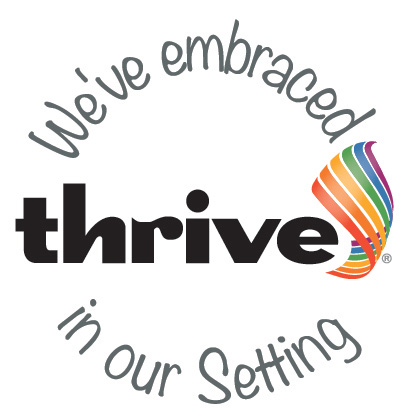 Communication
Literacy
Numeracy
Digital Literacy
Physical and Mental Health
Awareness of the world around us
PSHE
RSE
Emotional Wellbeing
Staying Safe
SMSC
Active Curriculum & Pathway
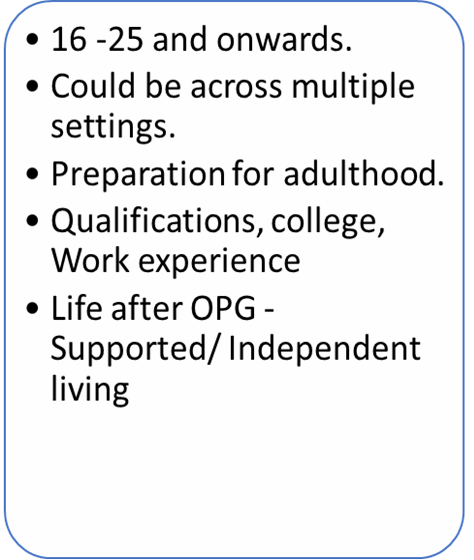 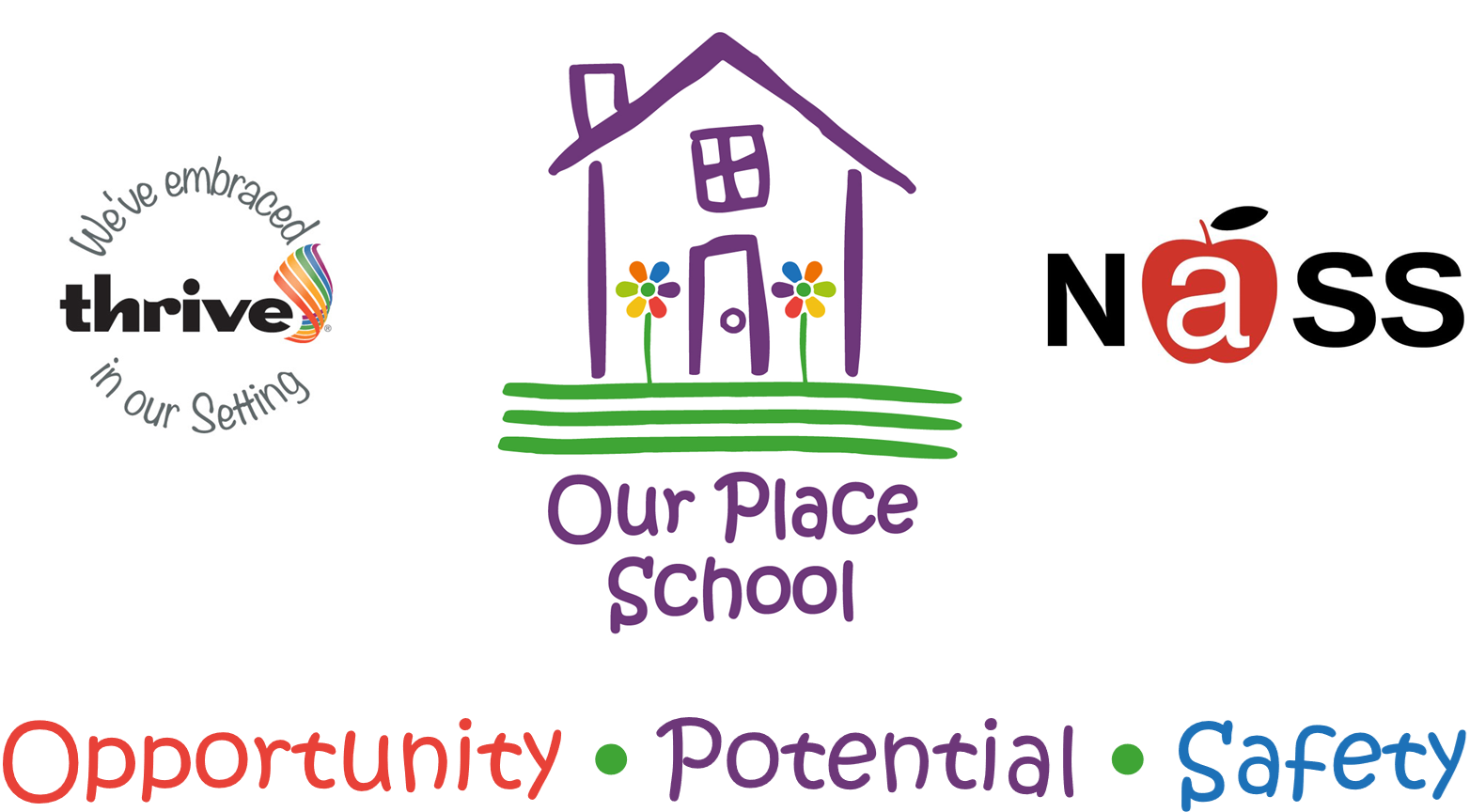 Our Place School Curriculum Pathways: Safeguarding Futures